Škálovací systémy
Vzhledem k novelizaci původního zákona č. 96/2004 (zákon o nelékařských povoláních) se k 1. 7. 2008 rozšířilo pole působnosti této původně úzce zaměřené profese.
Odbornou způsobilost ošetřovatele v § 36 získává absolvováním g) 4 semestrů akreditovaného zdravotnického bakalářského studijního oboru pro přípravu zdravotnických záchranářů nebo příslušného studijního oboru na vyšší zdravotnické škole, nebo 1,5 ročníku studia na střední zdravotnické škole v oboru zdravotní sestra, dětská sestra, zdravotnický záchranář

Odbornou způsobilost k výkonu povolání sanitáře v § 42 se získává b) 2 semestrů akreditovaného zdravotnického bakalářského studijního oboru pro přípravu všeobecných sester nebo porodních asistentek nebo zdravotnických záchranářů nebo příslušného vzdělávacího programu na vyšší odborné zdravotnické škole,
Hodnotící škály
APACHE II
ASA
SOFA
NACA
IBW
Mallampati
APACHE II
charakterizuje akutní stav nemocného v prvních 24 hodinách od přijetí. Používá se jako vstupní ukazatel tíže kritického stavu pacienta 

Zohledňuje věk pacienta, zda byl pacient přijat po chirurgickém výkonu plánovaném, urgentním nebo bez chirurgického výkonu, přítomnost chronického onemocnění. Popisuje 12 ukazatelů akutního stavu a celkové skóre GCS (Glasgow coma scale).

https://www.mdcalc.com/apache-ii-score
SOFA
Stupeň multiorgánové dysfunkce monitoruje systém SOFA (Sepsis Related Organ Failure Assessment Score), u kterého se výpočet provádí opakovaně v průběhu pobytu na intenzivní péči.
SOFA
ASA
ASA (American Society of Anestheziologist) je klasifikace, která stanovuje operační rizika pacienta. Tento systém byl vytvořen roku 1940 Americkou společností anesteziologů pro standardizaci operačních rizik vzhledem k fyzickému stavu pacienta. 
ASA je také numerická pomůcka k určení vhodné sedace před operačním výkonem.
ASA
ASA I - Normální, zdravý pacient. 

ASA II - Pacient s mírným systémovým onemocněním. Například lehký diabetes mellitus bez komplikací, kontrolovaná hypertenze, anémie, chronická bronchitis, morbidní obezita bez dalších následků. 

ASA III - Pacient se systémovým onemocněním jakékoli etiologie, které limituje jeho aktivitu a výkonnost a funkci orgánů. Například anginy pectoris, obstruktivní choroba plicní, těká forma diabetu mellitu a po infarktový stav. 

ASA IV - Pacient se závažným, život ohrožujícím systémovým onemocněním, které se nedá vždy řešit sedací. Například srdeční dekompenzace, pokročilá forma plicní, jaterní, ledvinné, endokrinologické nedostatečnosti, ileus a peritonitis. 

ASA V – Pacient, u kterého je poslední možností záchrany života operace. 18 Pro akutní výkony je klasifikace 

ASA doplněna písmenkem E (emergency), které vyjadřuje, ţe je klinický stav pacienta horší, neţ odpovídající stupeň klasifikace ASA. Riziko je 1,6-2x vyšší.
NACA
[Speaker Notes: NACA (Nationál Advisory Committee on Aeronautics) score.]
ISS
Práce na jednotkách intenzivní péče je hodnocena podle TISS systému (Therapeutic and Intervention Scoring Systém), který zahrnuje personální, přístrojové a léčebné komponenty
Mobility protokol
BMI
Tělesná výška pacienta se převede z centimetrů na metry, vynásobí se, a hmotnost pacienta se vydělí získanou hodnotou násobku tělesné výšky. Výsledkem je hodnota BMI, která by se měla pohybovat mezi 20 a 25 kg/m2
IBW
Ideální tělesná hmotnost
Nutri Score
Nutriční potřeby pacienta
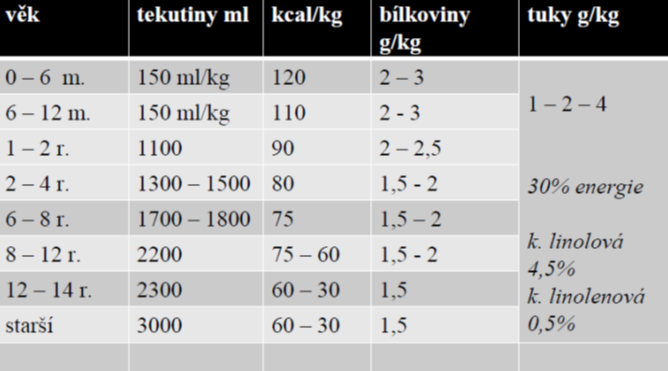